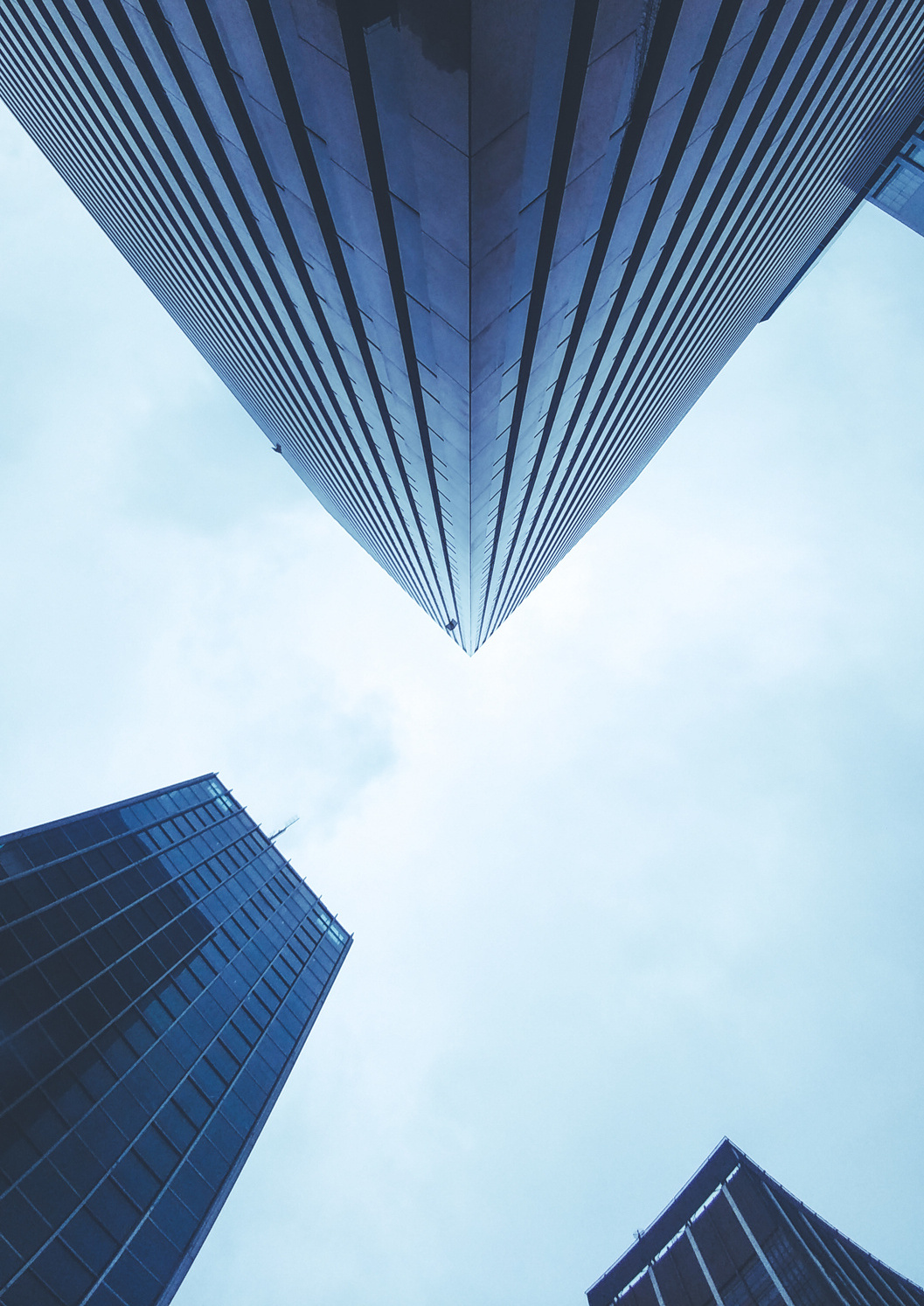 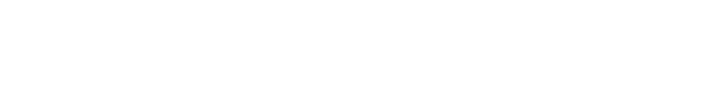 Дополнительное образование
Директор: Кудряшов Сергей Владимирович
1
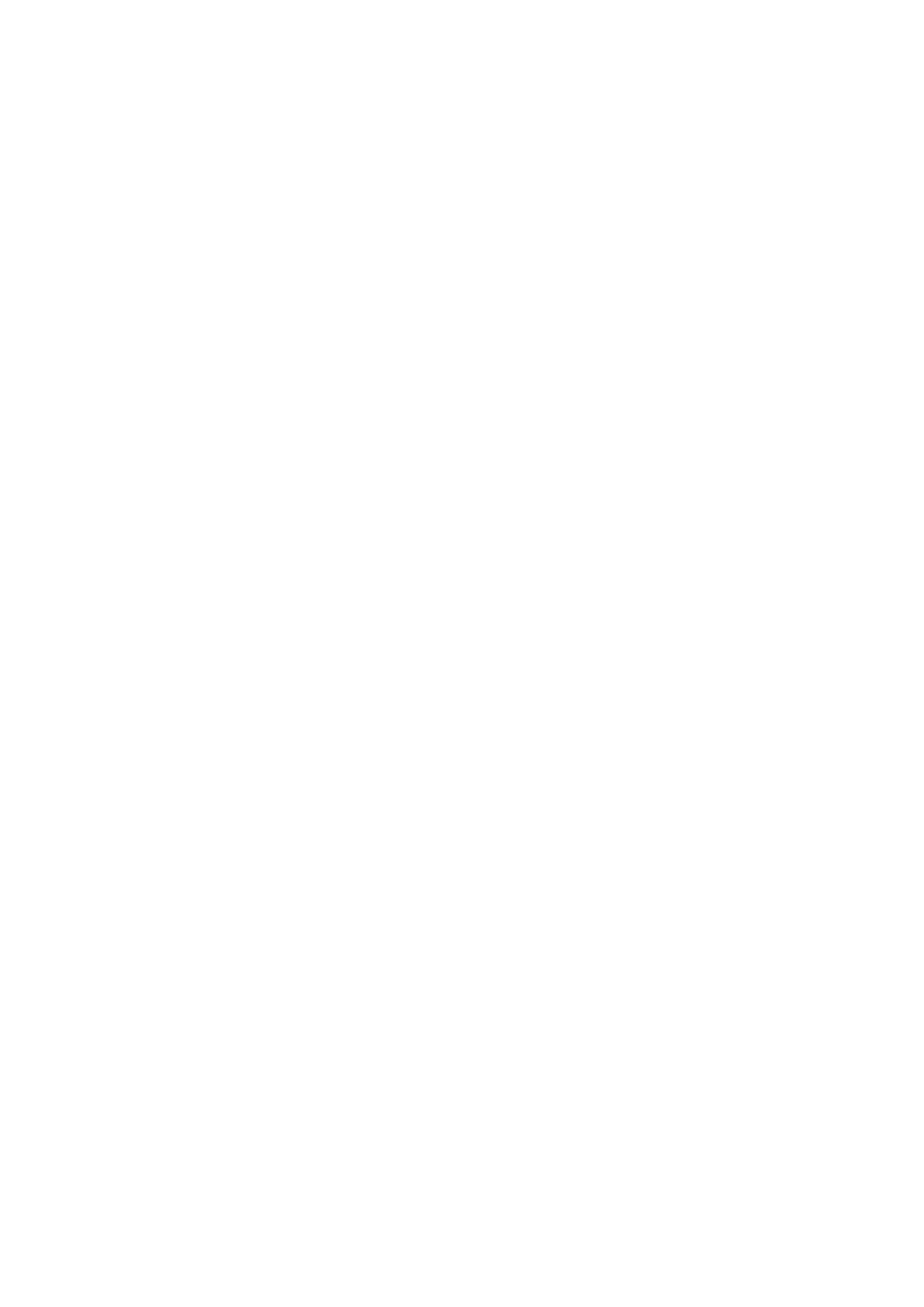 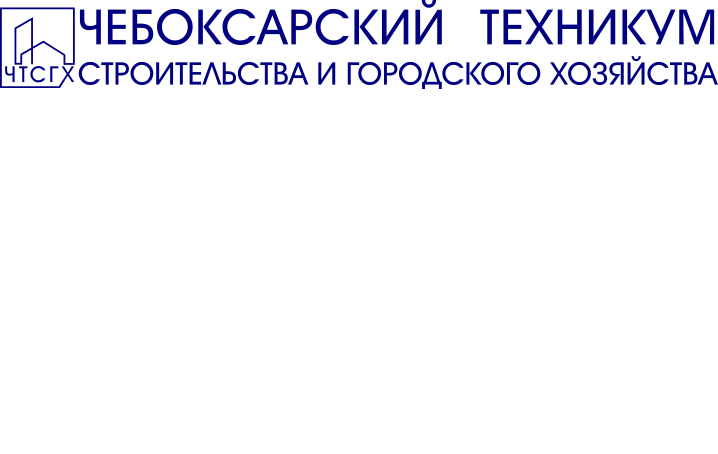 Виды программ

1. Основные программы профессионального обучения

Программы профессиональной подготовки по профессиям рабочих/должностям служащих (реализуются для лиц, не имеющих профессию рабочего/должность служащего)
Переподготовка рабочих/служащих (реализуются для лиц, имеющих профессию (профессии) рабочего/должность (должности) служащего)
Повышение квалификации рабочих/служащих (реализуются для лиц, имеющих профессию (профессии) рабочего/должность (должности) служащего)

Перечень профессий рабочих, должностей служащих, по которым осуществляется профессиональное обучение утвержден приказом Министерства образования и науки РФ от 2 июля 2013 г. N 513)

Документ об обучении – Свидетельство о профессии рабочего/должности служащего – дает право вести трудовую деятельность по полученной профессии/должности (вносится в ФИС ФРДО)
2
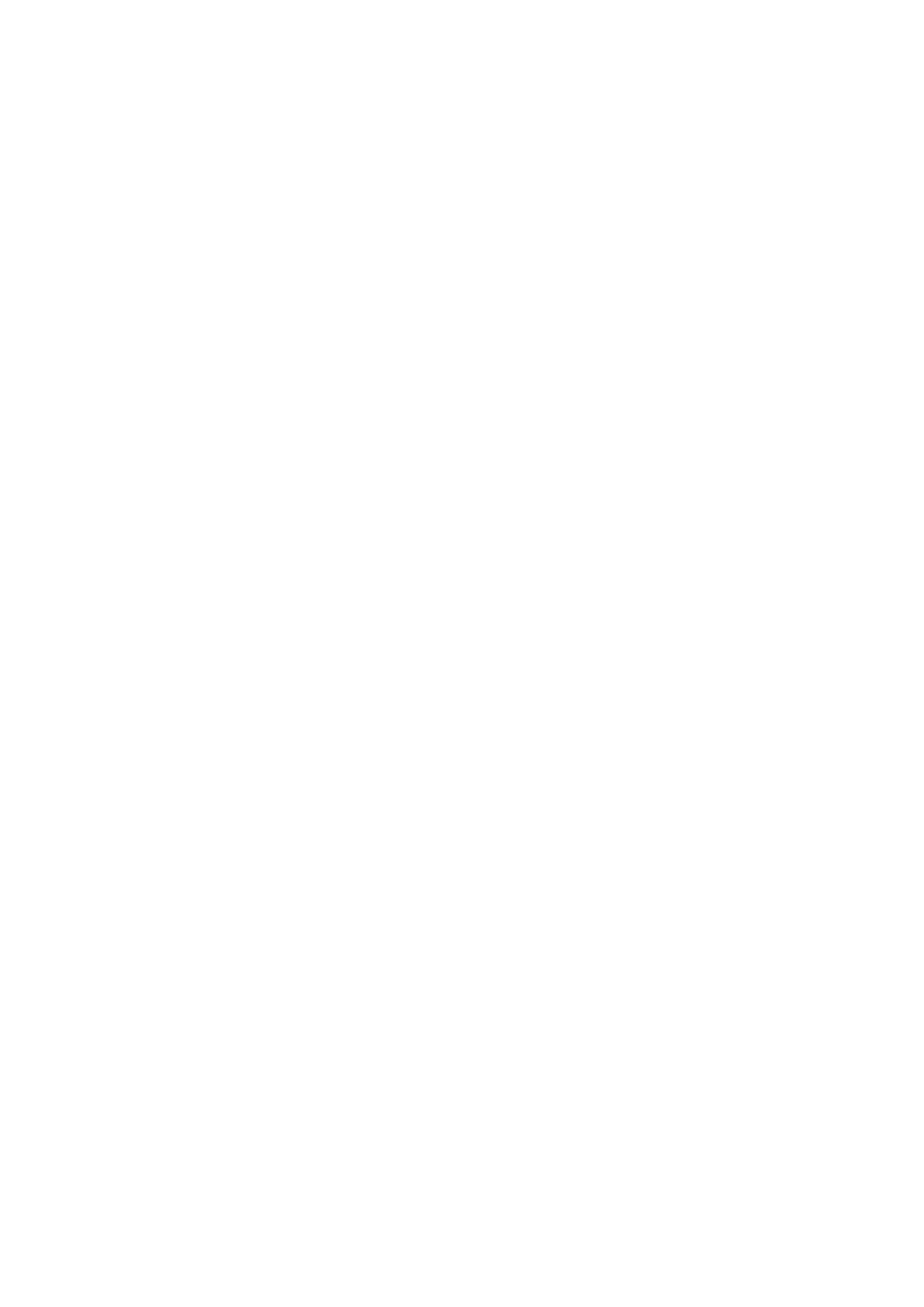 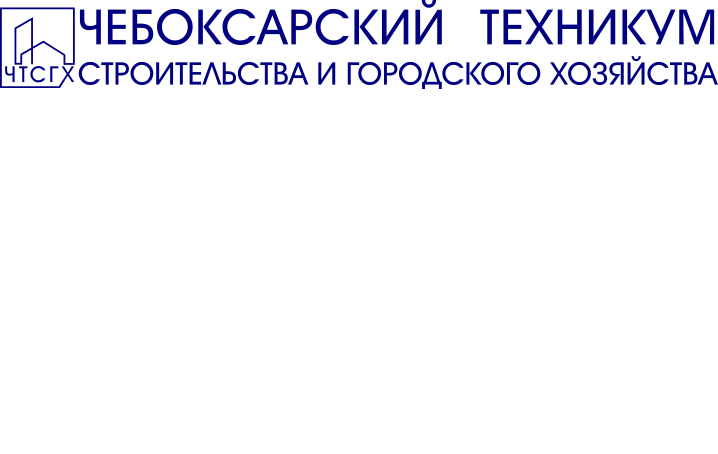 Виды программ

2. Дополнительные профессиональные программы

Программы повышения квалификации (не менее 16 часов)
Программы профессиональной подготовки (не менее 250 часов)


Реализуются для лиц, имеющих среднее профессиональное или высшее образование; лиц, получающих среднее профессиональное или высшее образование

Документы об обучении: 
Удостоверение о повышении квалификации (вносится в ФИС ФРДО) 
Диплом о профессиональной переподготовке (вносится в ФИС ФРДО)
3
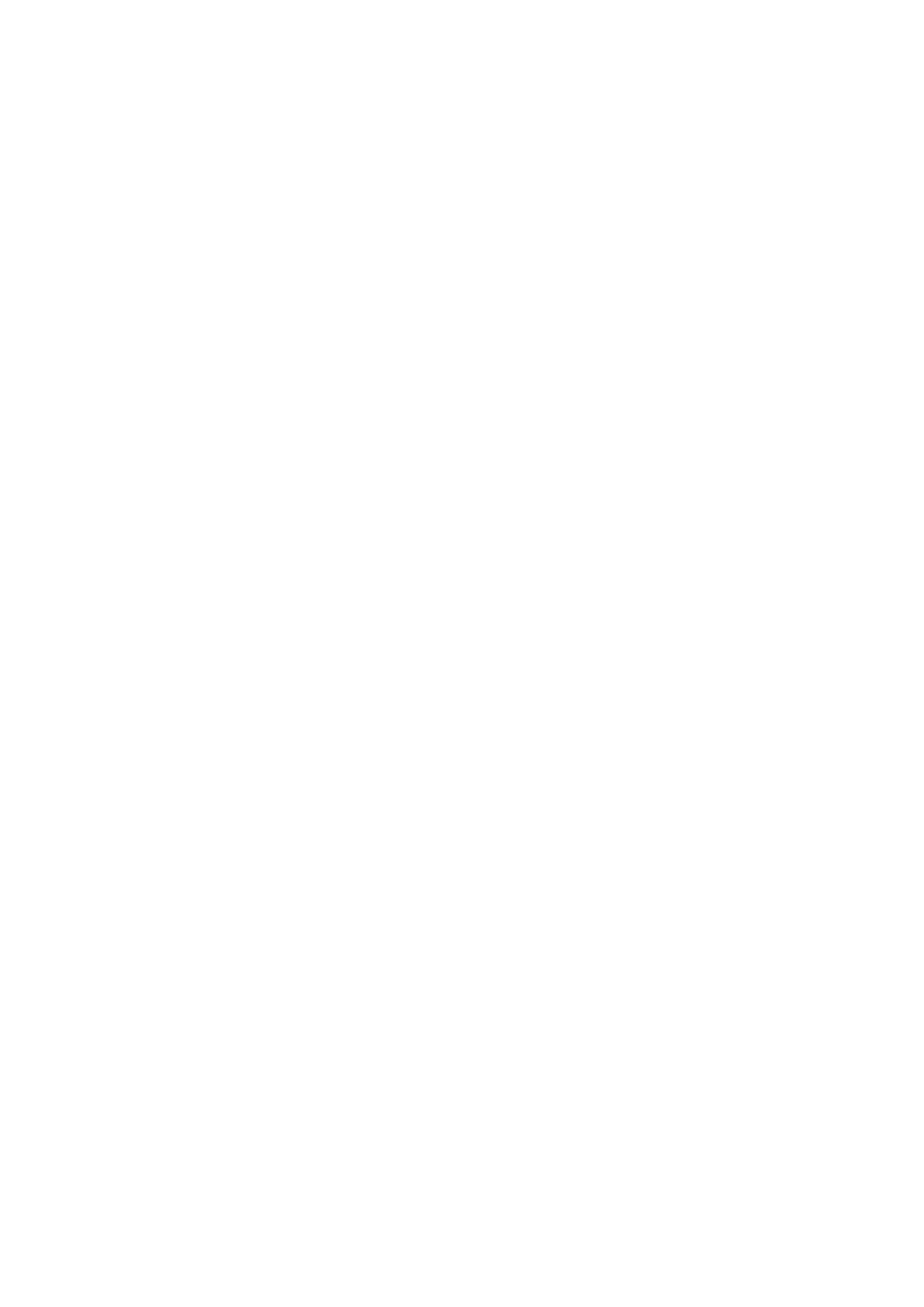 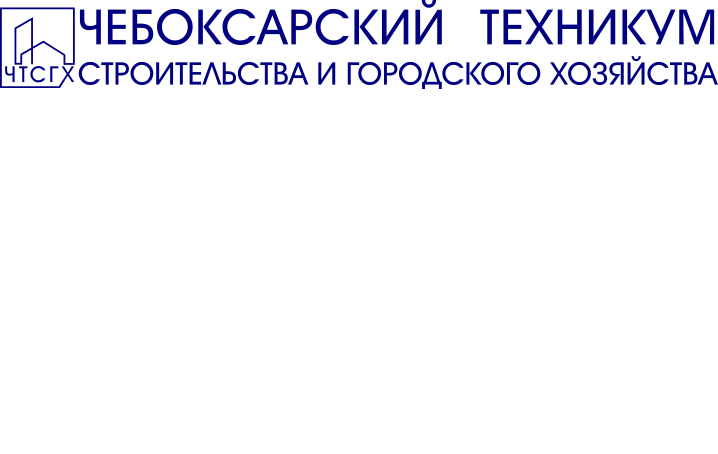 Виды программ

3. Дополнительные общеобразовательные программы (от 8 часов)

Реализуются для любых лиц без предъявления требований к уровню образования

Документы об обучении: 
Сертификат (НЕ вносится в ФИС ФРДО)
4
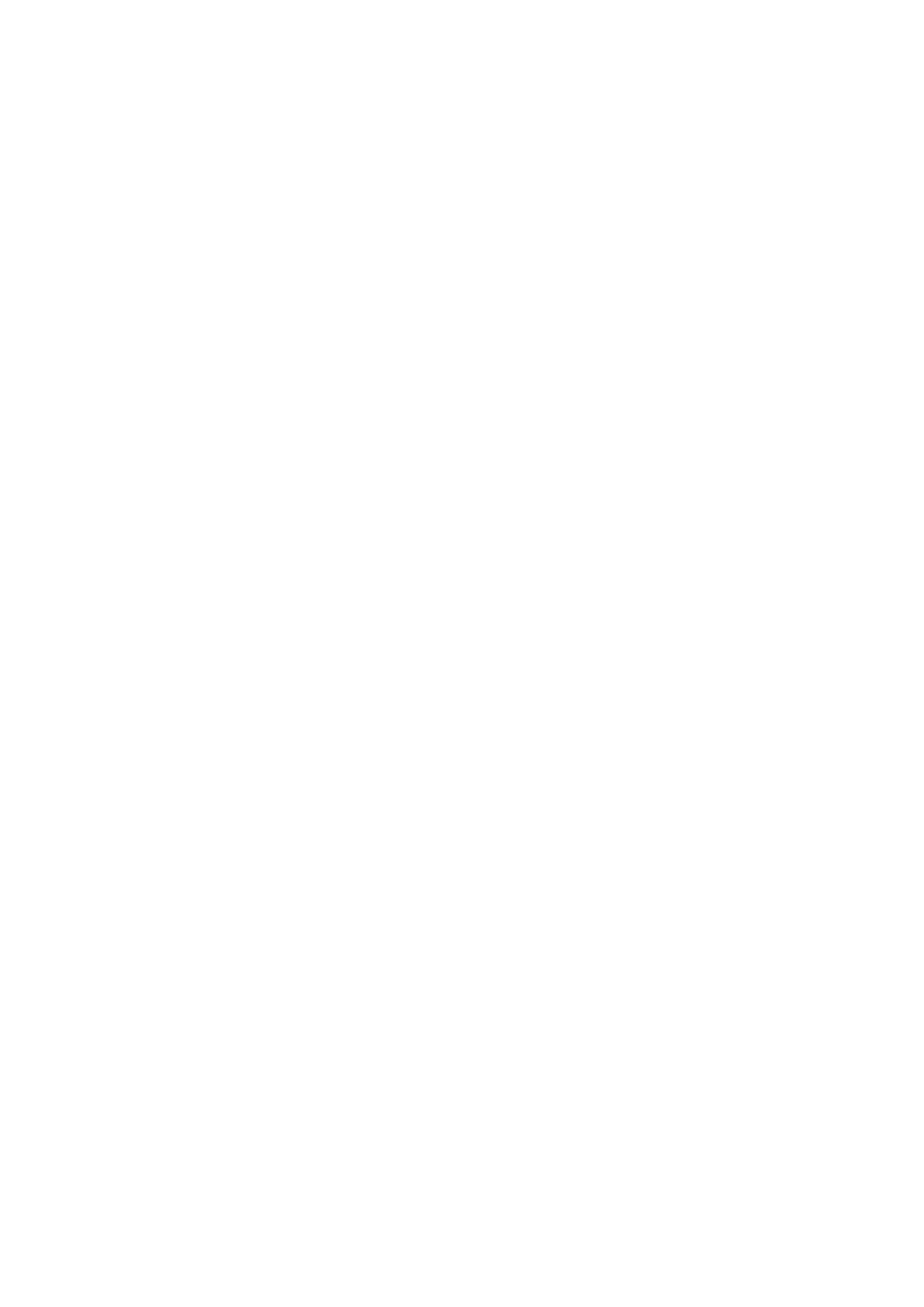 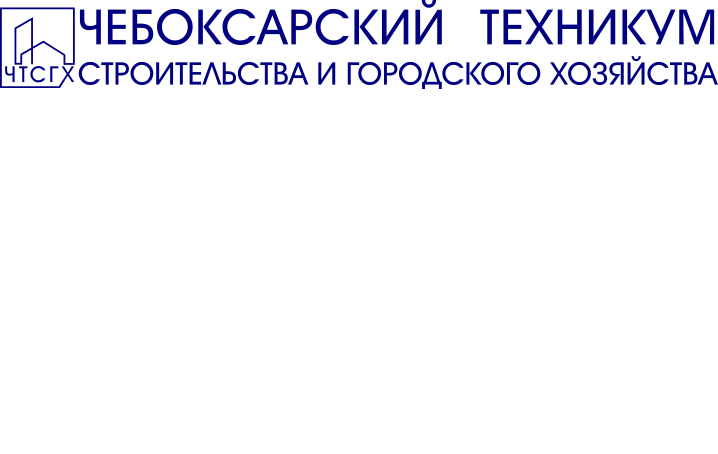 Наши направления

Сантехника и отопление

Малярные и декоративные работы 

Облицовка плиткой

Комплексное обслуживание и ремонт зданий

Кровельные работы

Изоляционные материалы в строительстве

Обслуживание электрооборудования
5
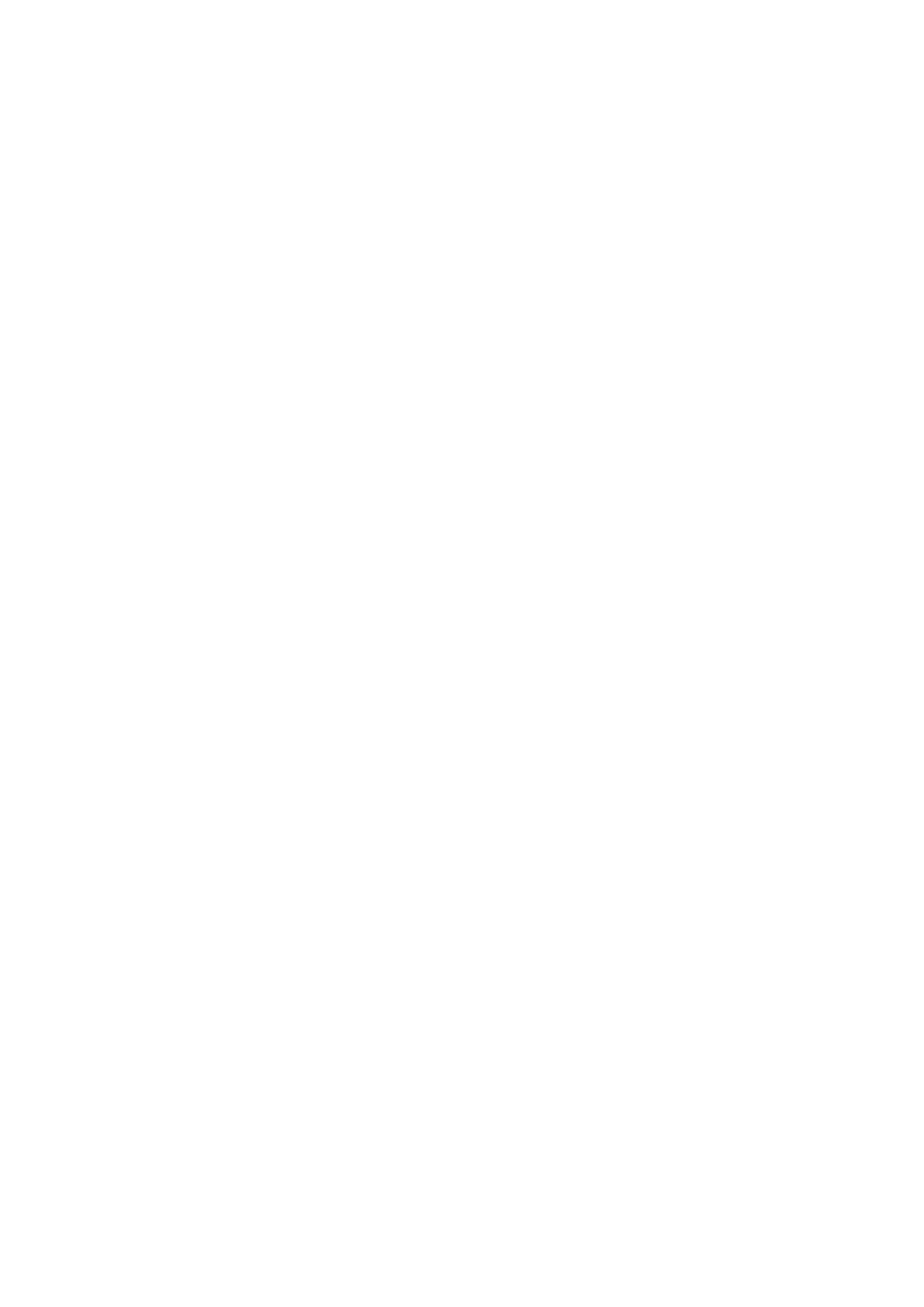 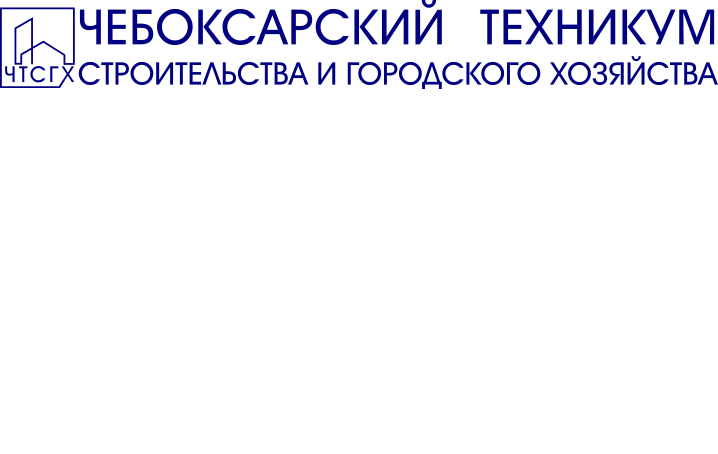 Наши направления

Геопространственные технологии

Кирпичная кладка

Печное дело

Зеленое строительство

Эксплуатация распределительных сетей

Монтаж кабельных линий

Эксплуатация и обслуживание электросчетчиков
6
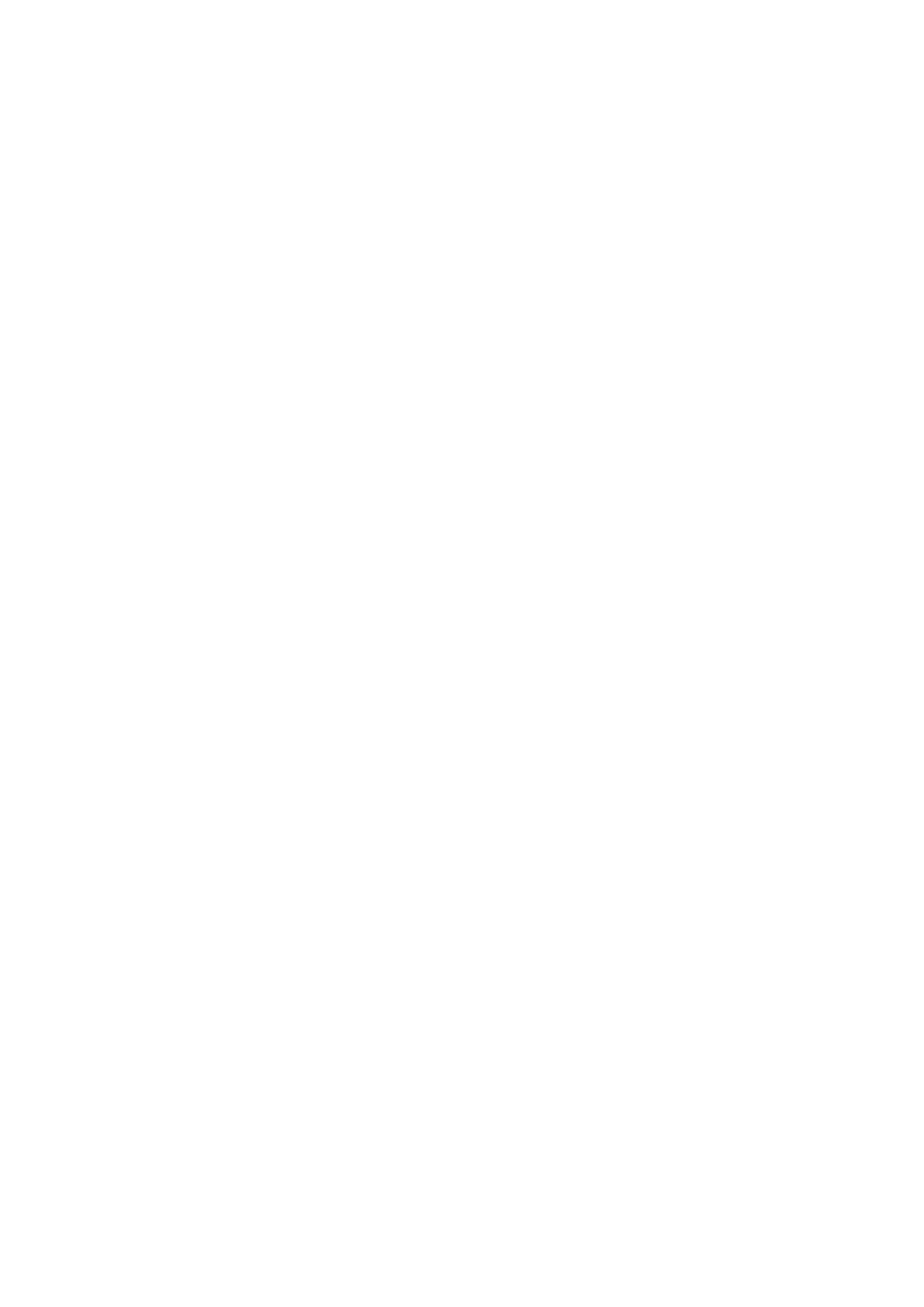 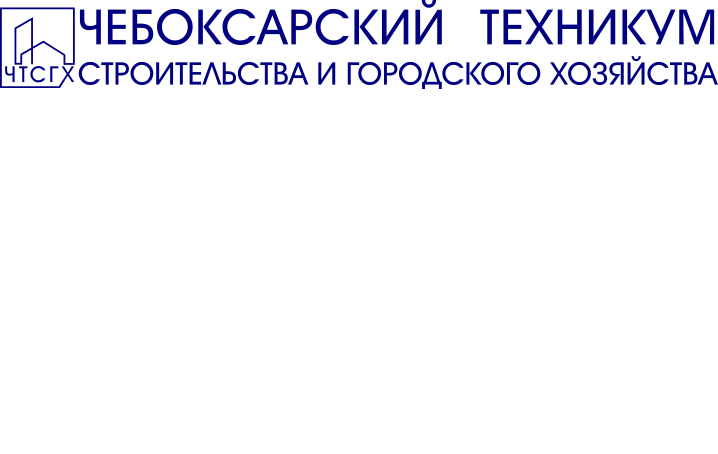 Наши направления

Ремонт электрооборудования

Банковское дело

Администрирование отеля

Сметное дело

Технологии информационного моделирования BIM

Электромонтаж

Интеллектуальные системы учета электроэнергии
7
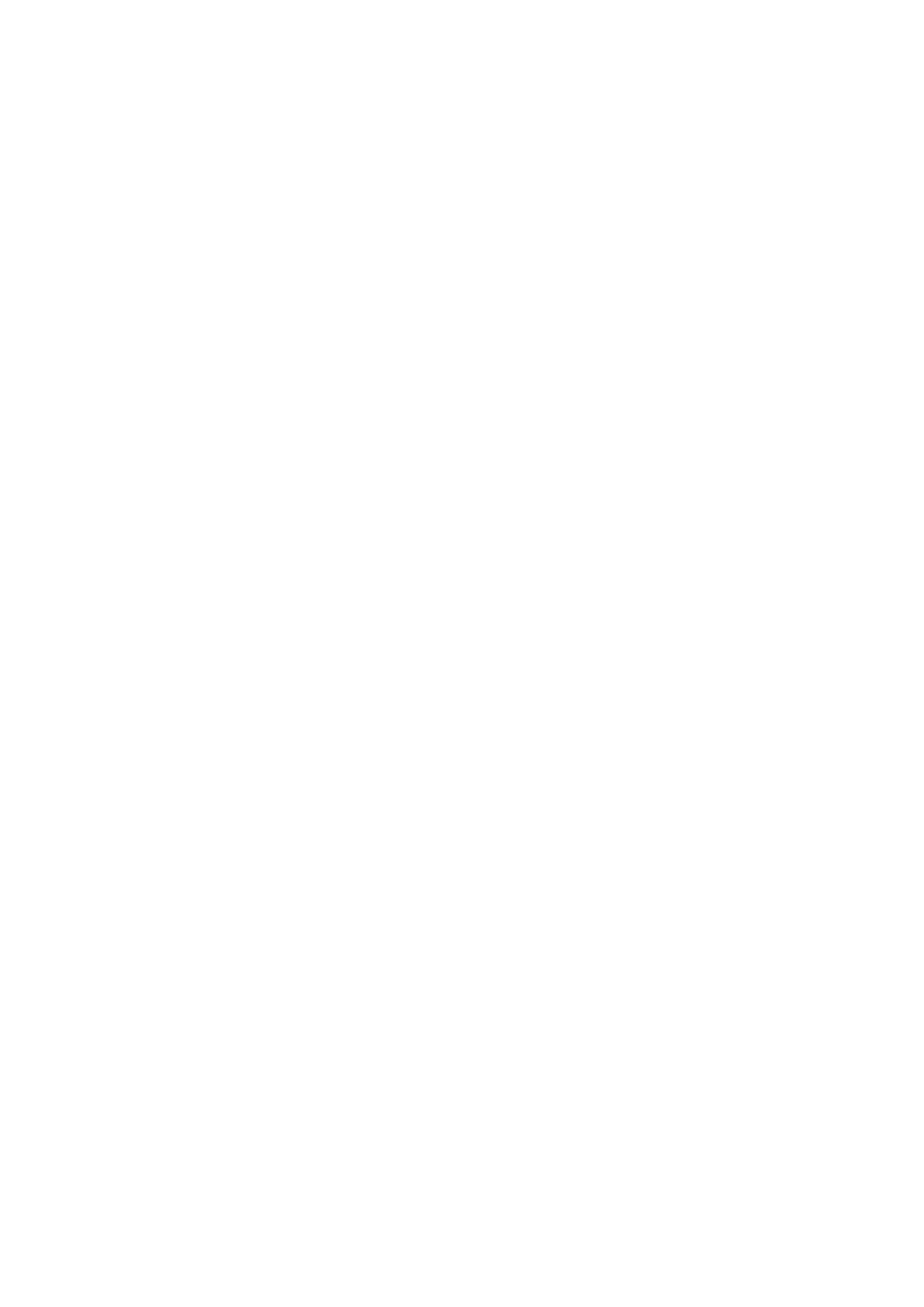 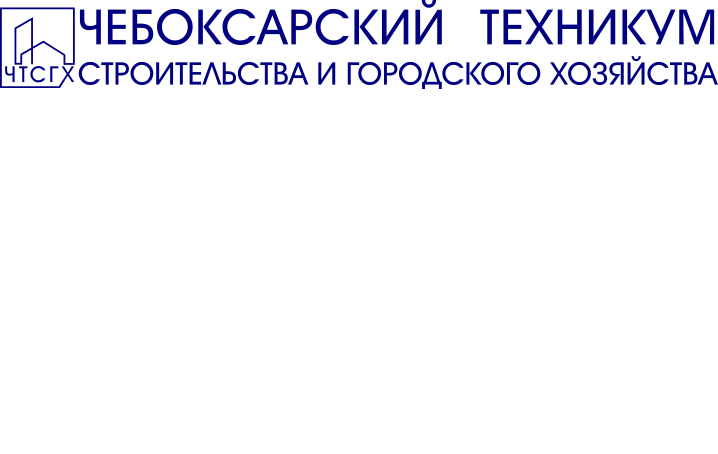 Наши направления
Рабочие профессии/должности служащих:
Перечень всех реализуемых программ с указанием длительности и стоимости вы найдете на нашем сайте:
https://chtsgh21.edu21.cap.ru/dopolniteljnoe-obrazovanie/stoimostj-obucheniya
8
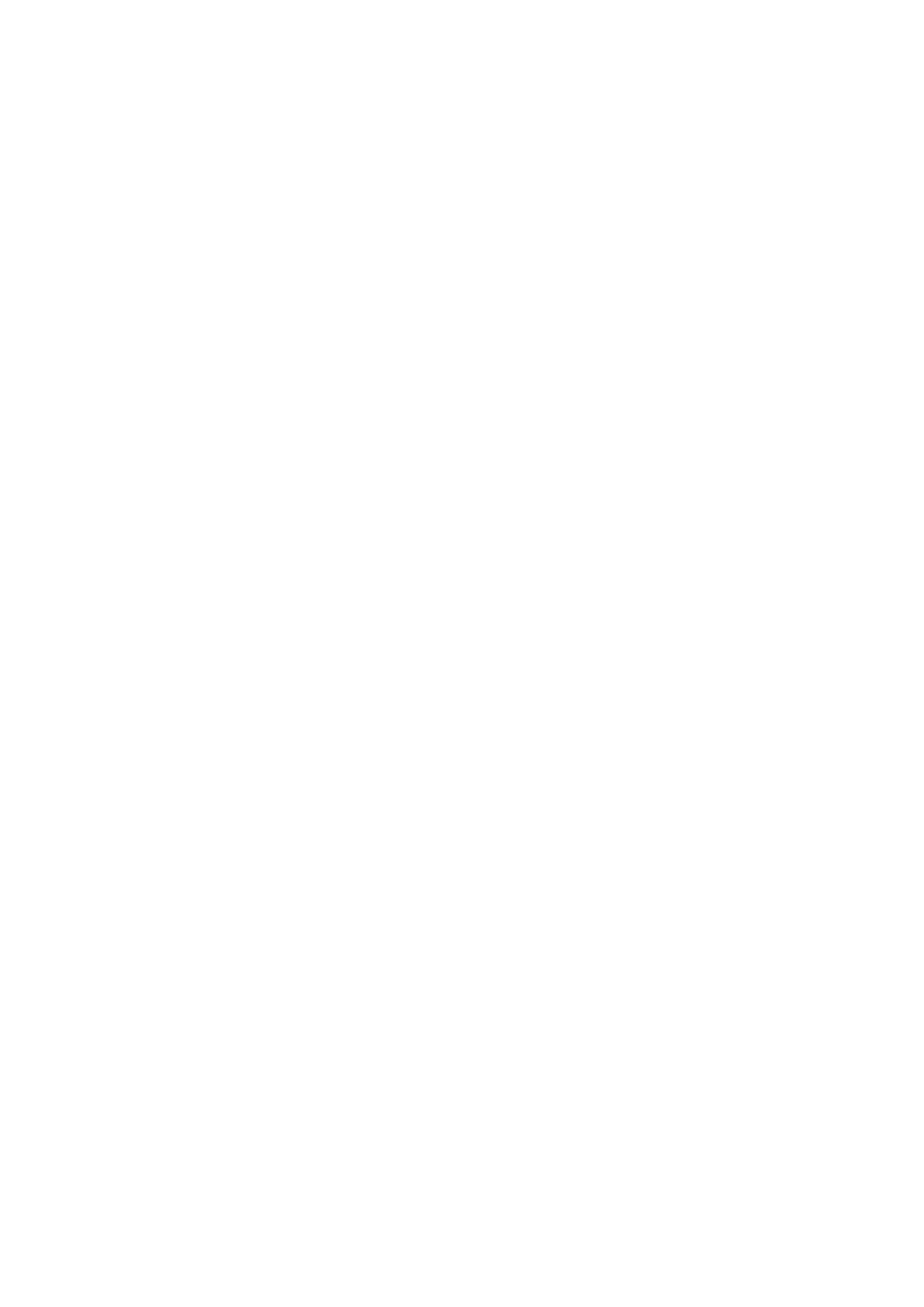 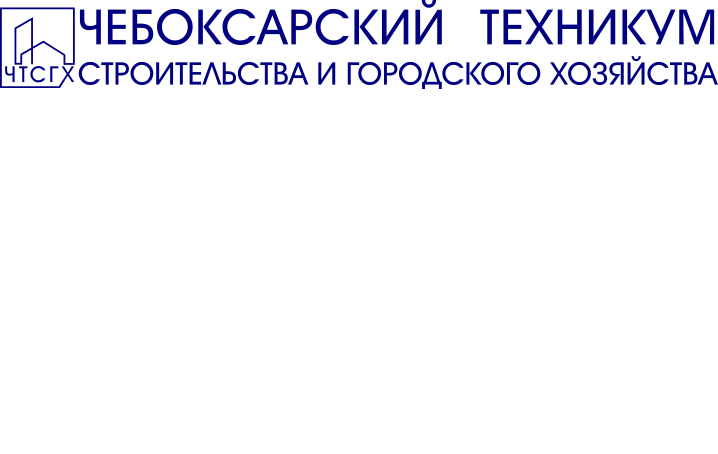 Стоимость обучения


Стоимость варьируется от 2000 до 20 000 руб. за одного обучающегося.
Стоимость может меняться в зависимости от:
наполняемости группы, 
сложности программы, 
стоимости расходных материалов, 
длительности программы
9
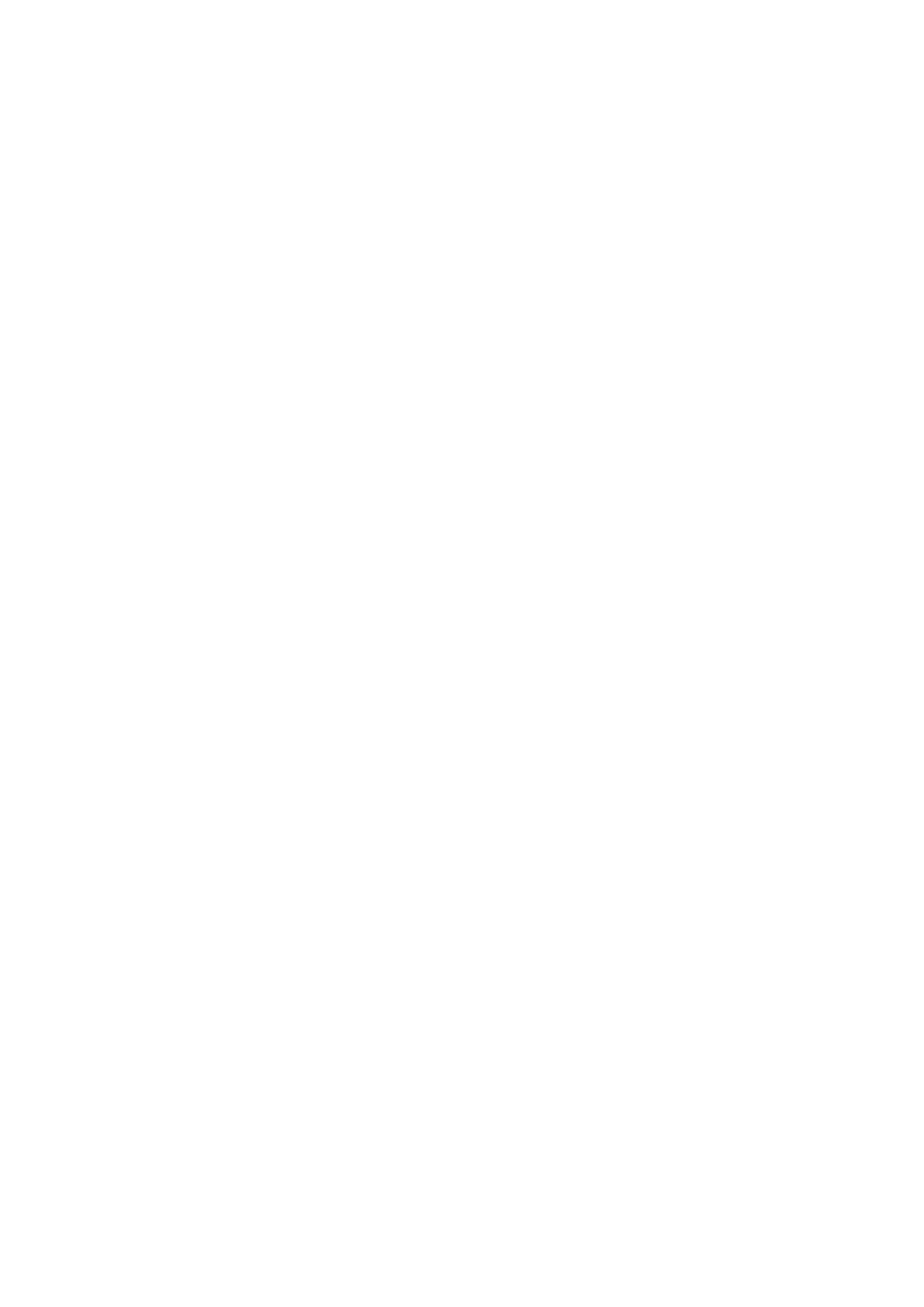 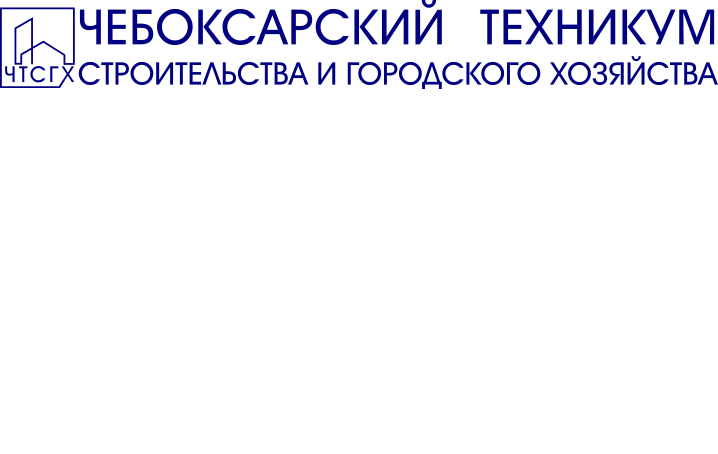 Материальная база
17 современных мастерских
Многофункциональный центр прикладных квалификаций по направлению «Жилищно-коммунальное хозяйство»
СЦК «Сантехника и отопление»
Центр ПСР-инжиниринга
Ресурсный центр «ТЕХНОНИКОЛЬ»
10
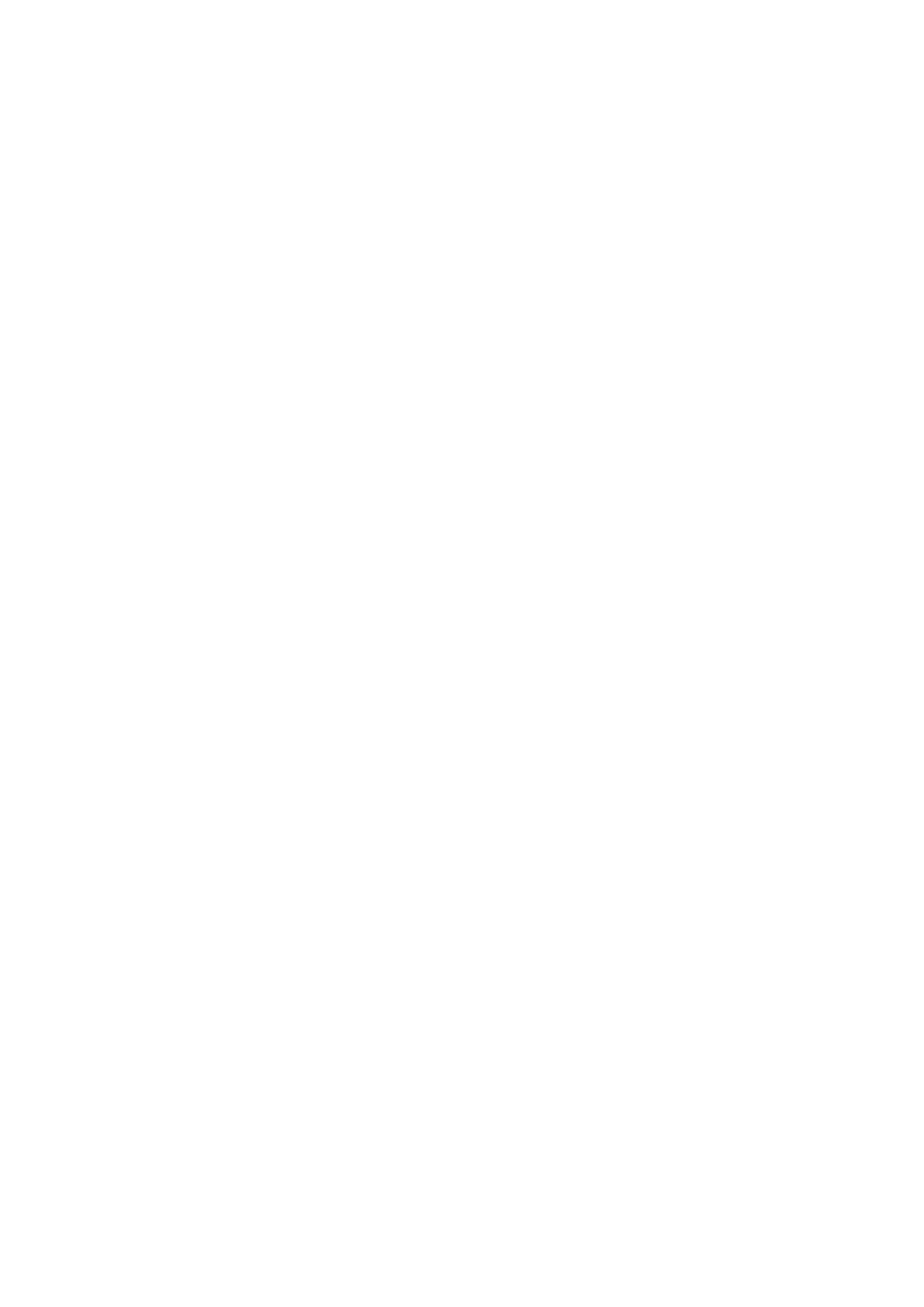 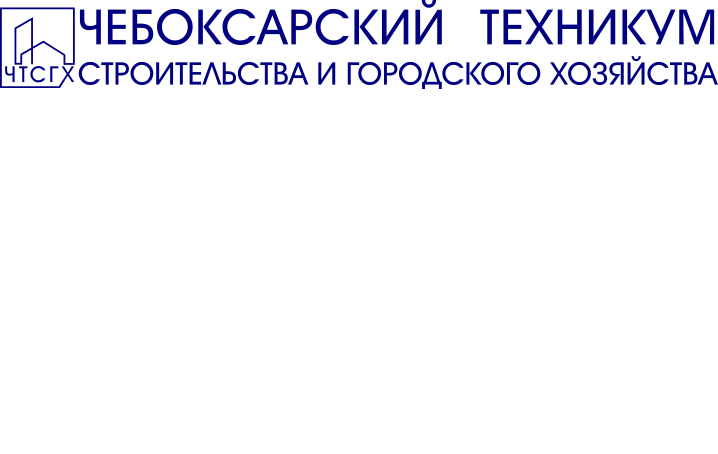 Проекты по подготовке кадров
Федеральный проект «Содействие занятости»

УПК-21

Обучение в рамках грантов РСО
11
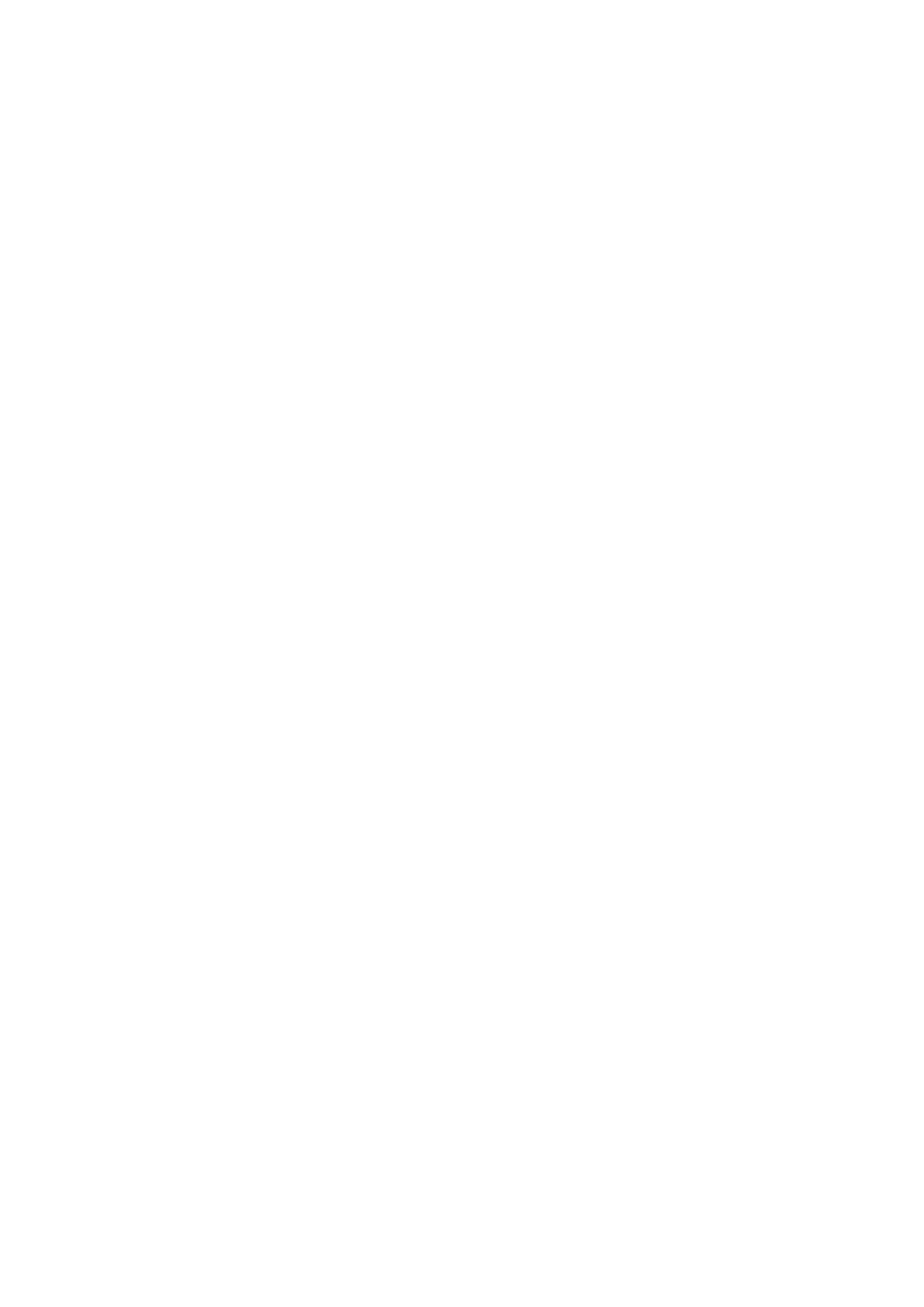 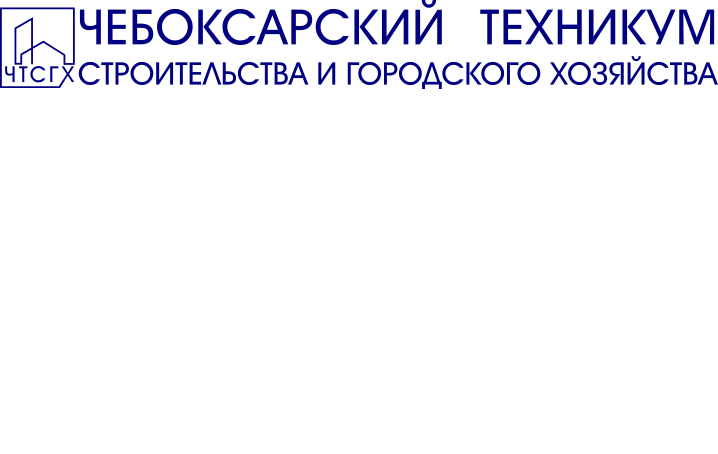 Работа под конкретный заказ
Имеющийся список программ не является исчерпывающим!!!

Мы работаем под индивидуальный заказ работодателя:
Содержание программы
Сроки обучения
Стоимость
12
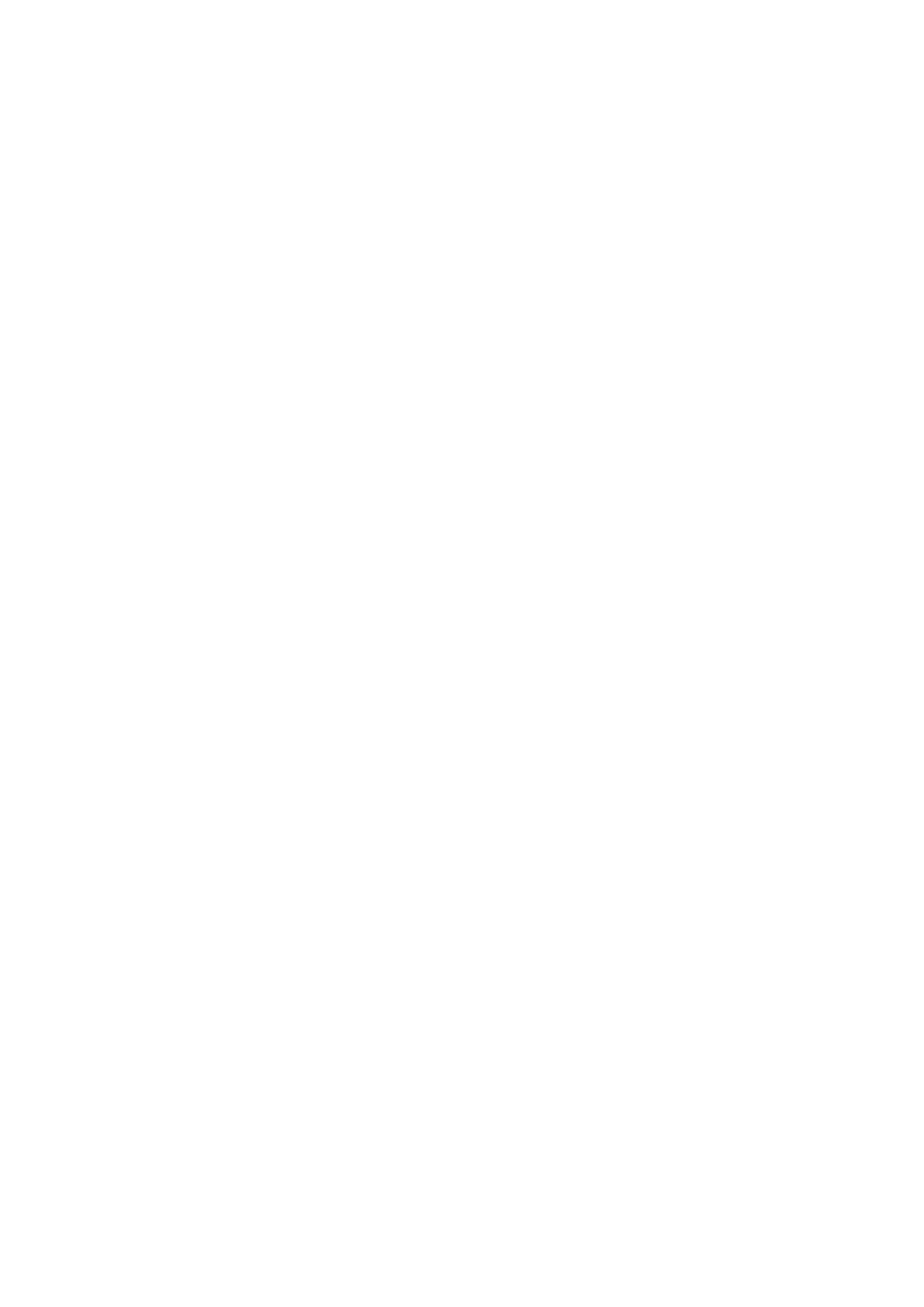 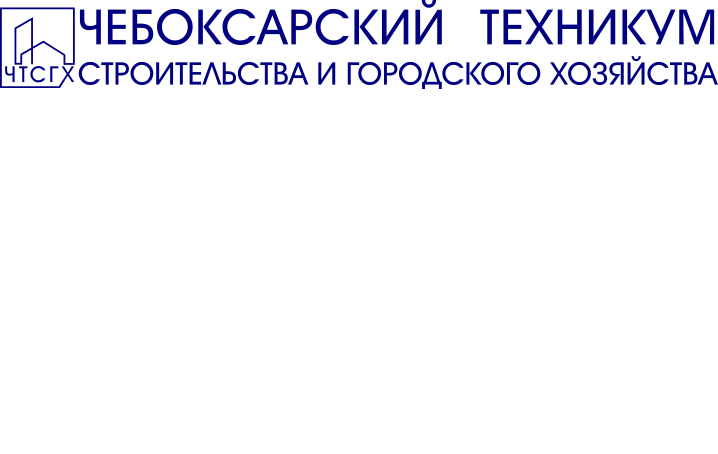 Контакты

За более подробной информацией обращайтесь в отдел инновационной и производственной работы:

Тел.: 8(8352) 22-38-54, 675-00 Егорова Антонина Евгеньевна

Моб. тел.: 8(937)947-50-07 –WhatsApp, Viber, Telegram

E-mail: chtsgh21_dop@mail.r






Оф.Сайт      Одноклассники    ВКонтакте       Telegram
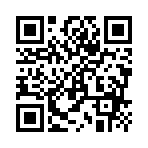 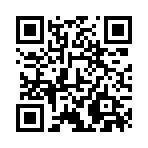 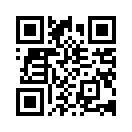 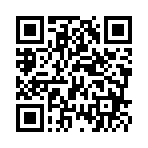 13